ПРОГРАМИ НАСТАВЕ И УЧЕЊА  
- ОПШТЕ КАРАКТЕРИСТИКЕ -
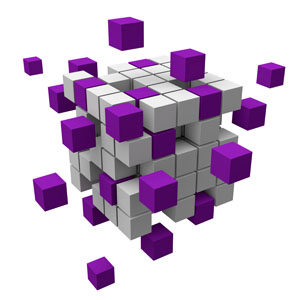 ПОЛОЖАЈ УЧЕНИКА
УЧЕНИК У ЦЕНТРУ:
његове развојне и образовне потребе, интереси и интересовања, то јест његов интелектуални, физички, емотивни, социјални, морални и естетски развој


његове будуће потребе, као што су: како сачувати здравље, како пронаћи одговарајући посао, како започети сопствени посао, како активно учествовати у друштвеном животу, како сачувати животну средину за себе и будуће генерације, и слично
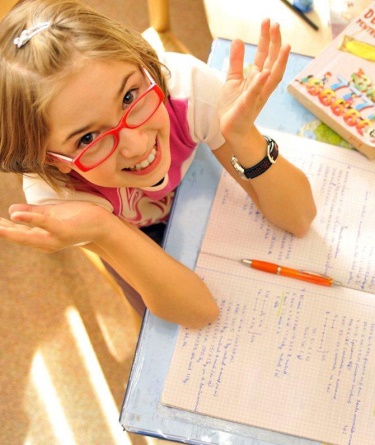 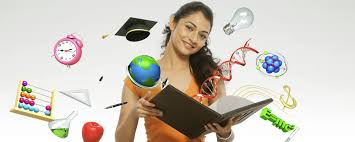 ПРИСТУП УЧЕЊУ И ПОДУЧАВАЊУ
Стварање подстицајног окружења да сваки ученик оствари своје потенцијале и то кроз: 
разноврсне методе – истраживачке, пројектне, партиципативне, кооперативне;
ослањање на снаге ученика, развој самопоштовања и компетентности;
успостављање веза између животног искуства ученика и учења и примене наученог у свакодневном животу; 
уважавање индивидуалних карактеристика ученика;
неговање и подстицање критичког мишљења, креативности и иницијативе;
постављање очекивања у зони наредног развоја;
формирање система вредности као темеља позитивних односа са другима.
РАЗЛИЧИТИ МОДЕЛИ РАЗВИЈАЊА ПРОГРАМА
5. ПРОГРАМИ У КОНТЕКСТУ – програми које наставници развијају у контексту у којем раде (отворени програми који дају само оквир и смернице)

4. ПРОГРАМИ ОРИЈЕНТИСАНИ НА НАСТАВНИЧКУ ПРАКСУ – важан је и наставник који процењује и промишља своју праксу (рефлексивни практичар)

3. ПРОГРАМИ ОРИЈЕНТИСАНИ НА ПРОЦЕС УЧЕЊА – важан је и процес учења кроз који пролазе ученици, а не само резултат. Хајде да видимо како деца уче и како се развија функционално знање насупрот учењу напамет за што бољи резултат на тестовима.

2. ПРОГРАМИ ОРИЈЕНТИСАНИ НА ИСХОДЕ – важан је резултат који постиже ученик, а не обрада садржаја. Одједном су се ученици и наставници потпуно окренули резултатима учења, јер је преко њих почео да се мери и квалитет рада наставника.

1. ПРОГРАМИ ОРИЈЕНТИСАНИ НА САДРЖАЈЕ – наставник испоручује задате садржаје, ученици их усвајају.
СТАЊЕ У СИСТЕМУ ОБРАЗОВАЊА И ВАСПИТАЊА
СРЕДЊА ШКОЛА
ПРОГРАМИ 
ОРИЈЕНТИСАНИ
 НА САДРЖАЈЕ/
ИСХОДЕ
ОСНОВНА ШКОЛА
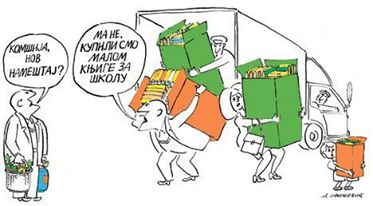 ПРЕДШКОЛСКО 
ВАСПИТАЊЕ И ОБРАЗОВАЊЕ
ПРОГРАМИ У КОНТЕКСТУ
ПРОГРАМИ ОРИЈЕНТИСАНИ 
НА САДРЖАЈЕ
ПРЕЛАЗАК ИЗ ПРЕДШКОЛСКОГ У ШКОЛСКИ СИСТЕМ
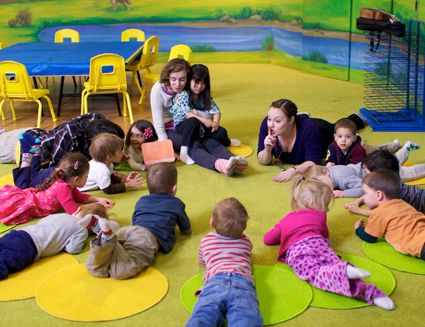 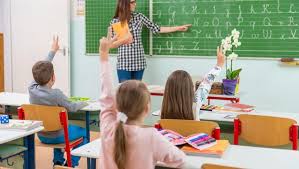 Учење у игровним активностима; учење у односу и међусобној интеракцији са околином, вршњацима, васпитачицама...
Гледање очи у очи – важан је однос.
Фокус на  садржај који се учи и појединца који учи у индивидуалним интелектуалним процесима.

Гледање у леђа – важан је садржај.
ФУНКЦИЈА ОБРАЗОВАЊА И ВАСПИТАЊА У СТРАТЕГИЈИ РАЗВОЈА ОБРАЗОВАЊА ДО 2020.
Функција основног образовања и васпитања јесте да базично описмени ученике из свих области значајних за живот у савременом свету, да развија функционална знања, умења, мотивацију за учење, ставове и вредности неопходне за формирање националног и културног идентитета, те базичне културне потребе и навике, што оспособљава за даље школовање, целоживотно учење и активан и конструктиван живот у савременом друштву.
Функција општег средњег образовања и васпитања јесте да квалитетно припреми ученике за наставак школовања...
КАКВО НАМ УЧЕЊЕ ОНДА ТРЕБА?
УЧЕЊЕ ЗА 
ШКОЛУ/ОЦЕНУ
УЧЕЊЕ ЗА ФУНКЦИОНАЛНО ЗНАЊЕ
Знања се развијају  континуирано 

Дуже трају

Видљива је њихова примена у свакодневном животу
Знања се стичу у кратком временском периоду

Краткорочна су 

Сама су себи сврха
НОВИ ПРОГРАМИ
Програми наставе и учења су оријентисани на процес и исходе учења ради развијања функционалних знања. 

Исходи ‒ очекивани резултати процеса учења; јасни и прецизни искази о томе шта ученик треба да зна, уради и вредносно процени по завршетку процеса учења. 

Процес учења је усмерен на одабир стратегија учења и бригу о процесу кроз који пролази ученик током учења како би се остварили исходи, развиле компетенције и достигли стандарди.
КОМПЕТЕНЦИЈЕ
Компетенција подразумева скуп повезаних знања, вештина и ставова које једној особи омогућавају да у датом контексту, у одређеној ситуацији, предузме одговарајућу активност и да ту активност обави ваљано, успешно и ефикасно.
ОДНОС ИСХОДА, КОМПЕТЕНЦИЈА И СТАНДАРДА

Исходи: очекивани резултати учења
Компетенције: активна примена наученог
Стандарди: мера остварености исхода,                       развијености компетенција
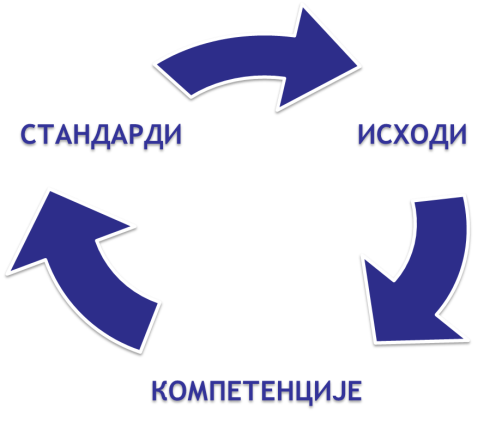 Kомпетенције омогућавају појединцу да активно и ефикасно делује у новим, непознатим ситуацијама односно да решава проблеме.
С
Т
А
Н
Д
А
Р
Д
И
К  О  М  П  Е  Т  Е  Н  Ц  И  Ј  Е
КОМПЕТЕНЦИЈЕ
Кључне компетенције за целоживотно учење (Закон о основама система образовања и васпитања, члан 11) 

Опште међупредметне компетенције (Закон о основама система образовања и васпитања, члан 12)

Предметне компетенције (Закон о основама система образовања и васпитања, члан 60)
КЉУЧНЕ КОМПЕТЕНЦИЈЕ
Представљају преносиве, мултифункционалне пакете знања, вештина и ставова, потребне свим особама за лично остварење и развој, социјалну инклузију и запошљавање.
КЉУЧНЕ КОМПЕТЕНЦИЈЕ
Комуникација на матерњем језику
Комуникација на страном језику
Математичка компетенција и основне компетенције у науци и технологији
Дигитална компетенција
Учити како се учи (Учење учења)
Друштвене и грађанске компетенције
Осећај за иницијативу и предузетништво
Културна свест и изражавање
ОПШТЕ МЕЂУПРЕДМЕТНЕ КОМПЕТЕНЦИЈЕ
Kомпетенције које се у школи развијају кроз наставу свих предмета, применљиве су у различитим ситуацијама и контекстима при решавању различитих проблема и задатака.
ОПШТЕ МЕЂУПРЕДМЕТНЕ КОМПЕТЕНЦИЈЕ
Компетенција за целоживотно учење 
Комуникација 
Рад с подацима и информацијама 
Дигитална компетенција 
Решавање проблема 
Сарадња 
Одговорно учешће у демократском друштву 
Одговоран однос према према здрављу 
Одговоран однос према околини 
Естетичка компетенција
Предузимљивост и предузетничка компетенција
УЛОГА ПРОГРАМА НАСТАВЕ И УЧЕЊА У РАЗВИЈАЊУ  МЕЂУПРЕДМЕТНИХ КОМПЕТЕНЦИЈА
Програм наставе и учења је такав да представља основу и олакшицу за остваривање међупредметних компетенција.

Исходи и садржаји сваког од наставних предмета доприносе развијању свих међупредметних компетенција у:
           - различитој мери  и
           - различитом степену директности.
18
ВЕЖБА 1 (фронтално)
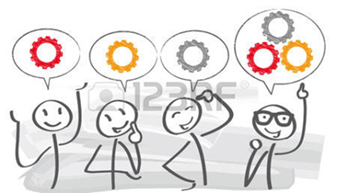 Која међупредметна компетенција не би могла да се развија кроз ваш предмет?
ВЕЖБА 2 (фронтално)
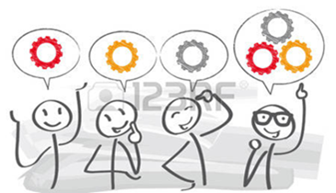 Једна од ЗОСОВ-ом дефинисаних међупредметних компетенција је Решавање проблема.  

Одаберите један исход из прогрaма  наставе и учења предмета који се односи на наведену компетенцију.

Наведите најмање две активности наставника и две активности ученика које доприносе остваривању изабраног исхода и развијају дату међупредметну компетенцију.
20
ПРЕДМЕТНЕ КОМПЕТЕНЦИЈЕ
ПРЕДМЕТНЕ компетенције су развијене за осам наставних предмета у општем средњем образовању и васпитању и то су предмети које ће ученици полагати на матури (општа, стручна и уметничка матура).


ПРЕДМЕТНЕ компетенције: 
Општа  предметна компетенција и 
Специфичне предметне компетенције.
КЉУЧНЕ НОВИНЕ ПРОГРАМА
Структура програма свих предмета је иста, што обезбеђује већу прегледност ради лакшег уочавања веза међу предметима у циљу бољег међупредметног повезивања

Фокус је на:
исходима, а не на садржајима
активностима ученика/наставника, а не на реализацији садржаја

Садржаји обавезни и/или препоручени
садржај је средство преко кога се достижу исходи.

Веза исхода, стандарда и компетенција

Пројектна настава
ЗАШТО СУ ИСХОДИ ВАЖНИ?
Исходи наставнику омогућавају да:

прецизно формулише активности ученика током процеса учења
прецизно формулише своје активности током процеса подучавања
ефикасно прати процес учења и подучавања 
објективније вреднује постигнућа ученика
помери усмереност са реализације садржаја на промишљање сопствене праксе

Ученику дају јасну слику шта се од њега очекује и омогућавају му да прати сопствени напредак у учењу
ВЕЖБА 3  (фронтално)
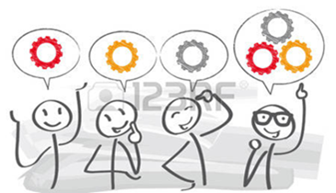 Наведите неколико  главних новина у програмима наставе и учења
НОВИНЕ У ПРОГРАМИМА
ученик је у центру процеса наставе и учења
циљ је развијање функционалних знања
програми су оријентисани ка остваривању исхода уз истовремену бригу о процесу учења кроз који пролази ученик на путу остваривања исхода
програми су оријентисани ка развијању међупредметних и кључних компетенција 
фокус је на активности ученика и наставника, а не на реализацији садржаја
преко дефинисаних исхода јасна су очекивања, како од ученика, тако и од наставника
програми су исте структуре што обезбеђује лакше уочавање веза међу предметима...